A Dipole (without) Grain Oriented Steel
Overview
Suggestion for a new dipole design

Materials

Simulation results
achievable fields
field quality

Power loss
Grain Oriented Steel
Chosen to minimize magnetization losses
low coercivity 
high saturation field 
(in direction of grains)
Challenges
measuring material properties
1D material – not very forgiving in terms of geometrical errors / material inhomogeneities 
change of material properties over time / radiation exposure
Simulations – convergence problems
Proposal: use different materials
FeCo (Hiperco 50A)
6.5% silicon steel (JFE SuperCore)
BH Curves
Isotropic
FeCo: saturates at higher B
6.5SiFe: developed for f>50Hz
Limits: 1.1/2.1T
(GO Steel: 1.75T)
FeCo
GO Fe
6.5SiFe
New Dipole Design
Combine both to benefit from respective advantages
Design yoke so that field around 1.1-1.2T
Center yoke: FeCo
Geometry: Don Summers EI yoke (‘first magnet’)
Opera 3D
Looked at tapered and non-tapered designs
6.5Si Steel
FeCo
Geometry
100 mm
22 mm
110 mm
Magnetization
Peak Field
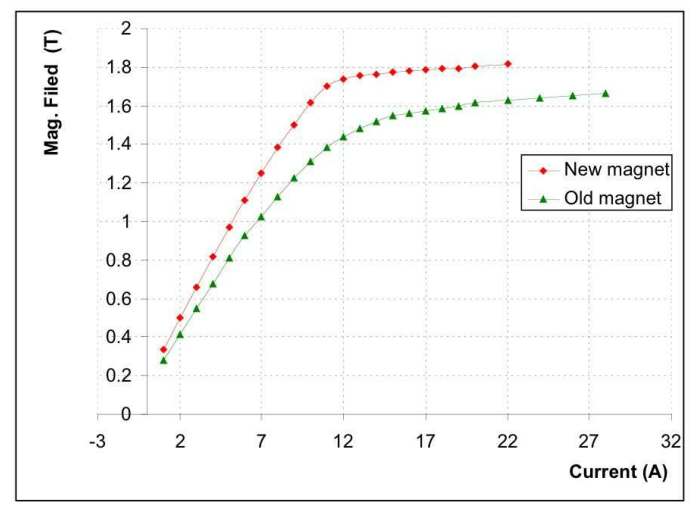 d
From D. Summers: Fast Ramping 750 GeV Muon Synchrotron Dipoles
Field Quality
Evaluate vertical magnetic field on centre plane (y=0)
from -18 to 18 mm
Fit polynom to field:


Plot polynomial coefficients as function of peak magnetic field in centre
45 mm
Forbidden Multipoles
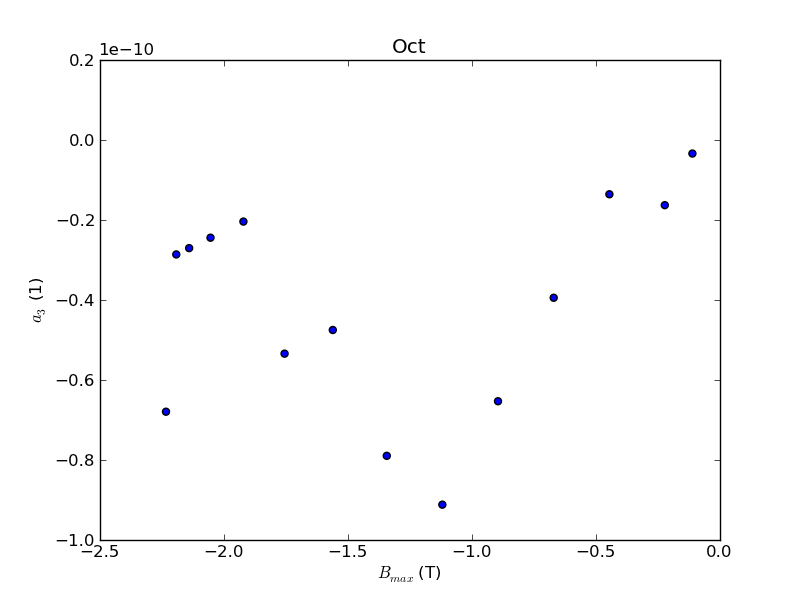 Sextupole
Sextupole
Decapole
JFE Super Core (0.1 mm sheet)
about 10W/kg
Hiperco 50A
About 20W/lb (44W/kg)
Test Magnet
FeCo (1 m long magnet)
average field 1.7T
mass: 45 kg 
power loss: 2kW/m
6.5SiFe
average field: 1T
mass: 235 kg
power loss: 2.35 kW/m
Assumes 400 Hz
Things to do
Epstein frame test
JFE will provide samples for free (cut to size)
Hiperco 50A: identified supplier and company for cutting/annealing, waiting for quotation
If successful: test magnet, geometry close to Don’s 2nd magnet (later on: more life size model?)
Magnet design for RCS ring?
Summary
FeCo + 6.5SiFe seems to be good combination
higher field than GO steel
better field quality? 
Conceptual design of test magnet
Material tests